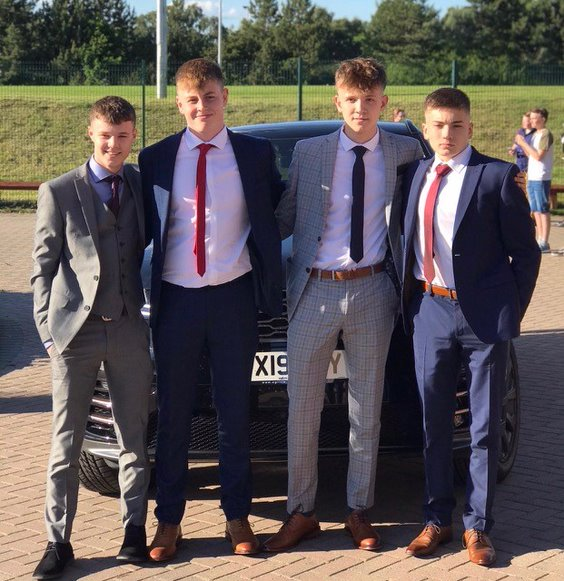 Passport to the Prom
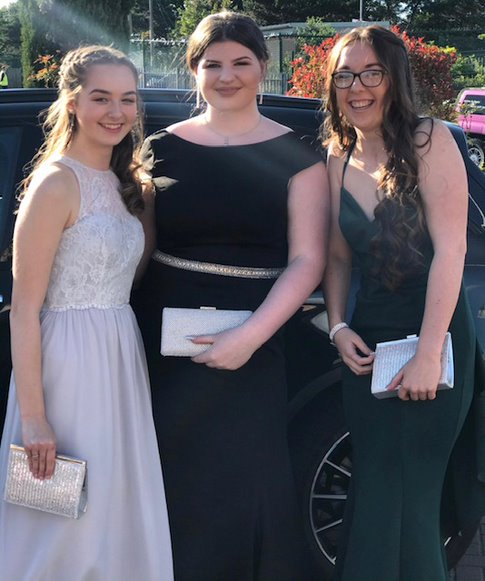 2021 - 2022
Why does SAX hold a Prom?
To reward students for:
Academic achievement or improvement
ATL achievement or improvement
Attendance 
Taking an active role in academy life
Exceptional work in and beyond the classroom
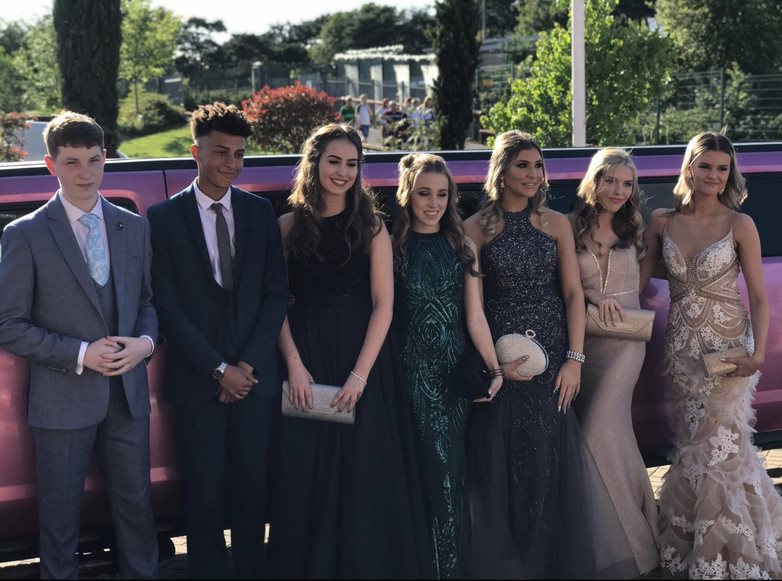 ACHIEVED points
10 ACHIEVED Points = 1 Prom Merit
Scans
Attendance
Being an Active Member of SAX
Can you lose Prom Merits?
Criteria to be invited?
Starts Monday 20th September
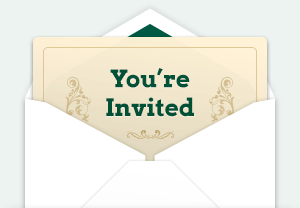 Remember - Prom is a privilege not a right
How do I get an Invite?
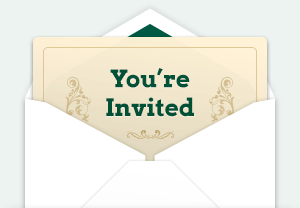